Применение мультимедиа технологий в преподавании английского языка в начальной школе
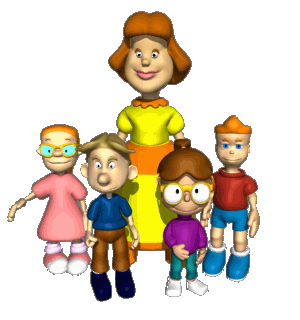 Мультимедиа технологии в школьном образовании
Делают обучение более эффективным
Способствуют индивидуализации обучения
Повышают мотивацию обучения
Помогают повысить качество, расширить кругозор детей
Сделать урок более интересным и познавательным
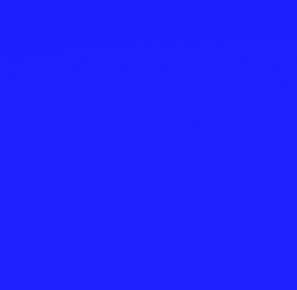 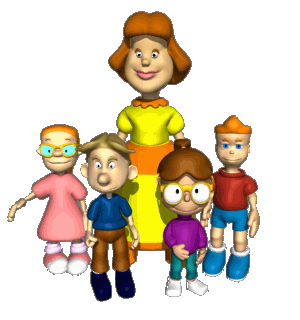 Enjoy listening and playing
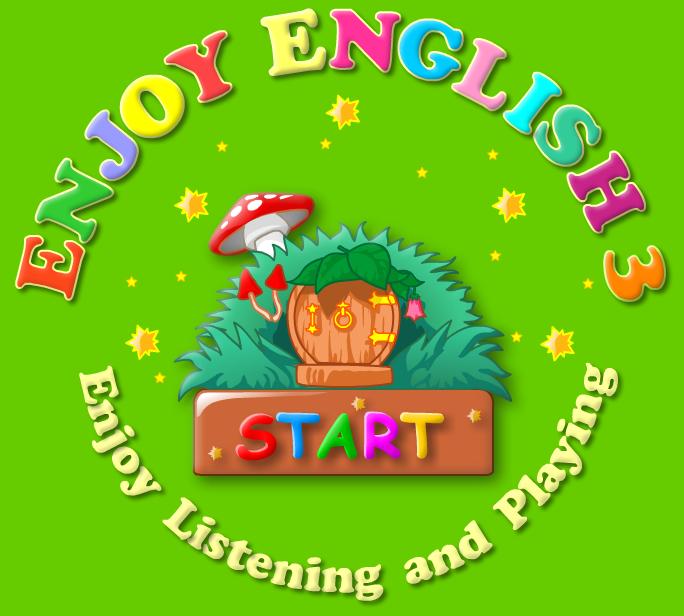 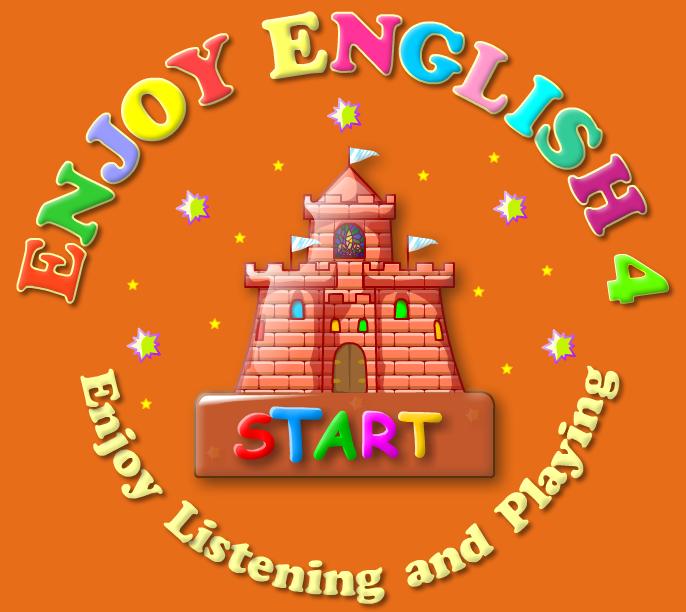 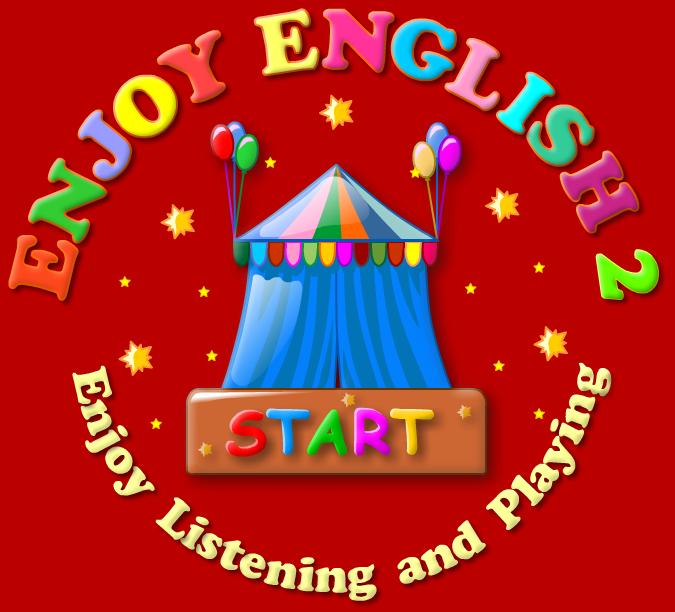 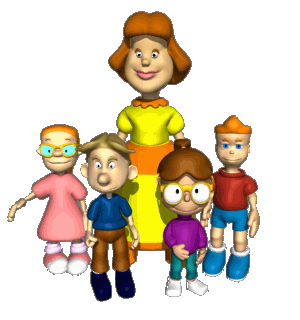 Принцип погружения в языковую среду - визуальная опора- развитие языковых компетенций (графика, орфография, фонетика, лексика, грамматика)- развитие речевых умений (слушание, чтение, говорение, письмо)
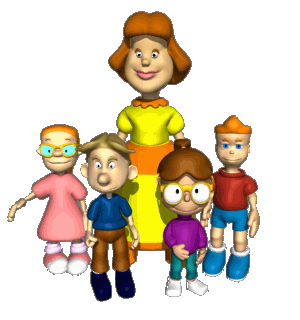 Упражнения
На аудирование: ознакомление и проверка понимания  прослушанной записи
На семантизацию лексики и развитие орфографической грамотности: ознакомление  (путем показа картинки, анимации) и тренировка в употреблении  (сопоставление картинок с соответствующим словом , напечатать пропущенные буквы или слово)
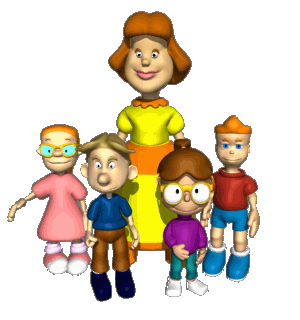 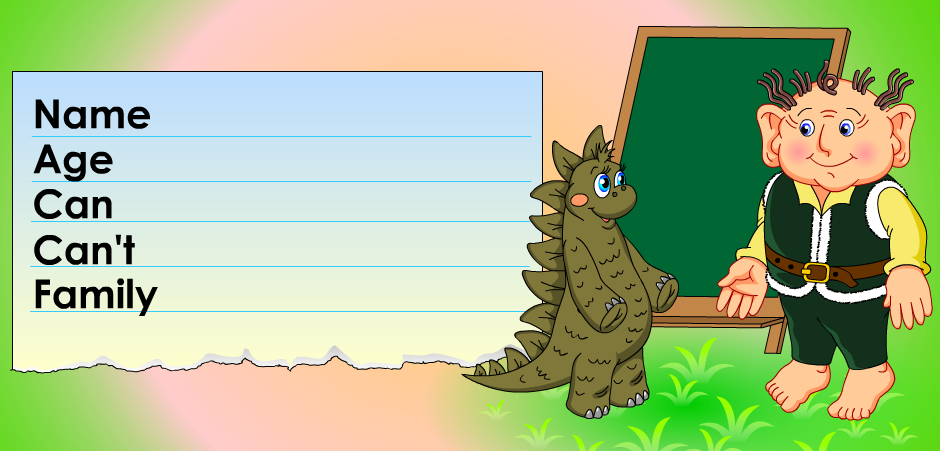 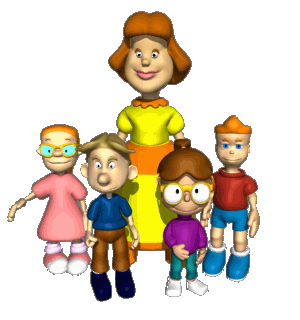 Упражнения
На формирование навыков чтения: метод звуко-буквенного соответствия (правило чтение) и метод восприятия слова или фразы как целостной единицы (произношение и чтение одновременно)
На формирование грамматических навыков: распознавание и употребление грамматических форм.
Диалогическому и монологическому высказыванию обучение через прослушивание и имитацию речевых образцов.
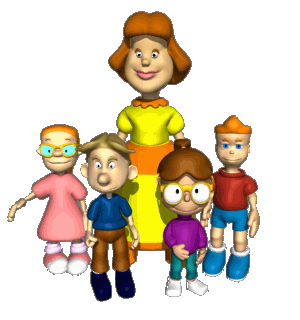 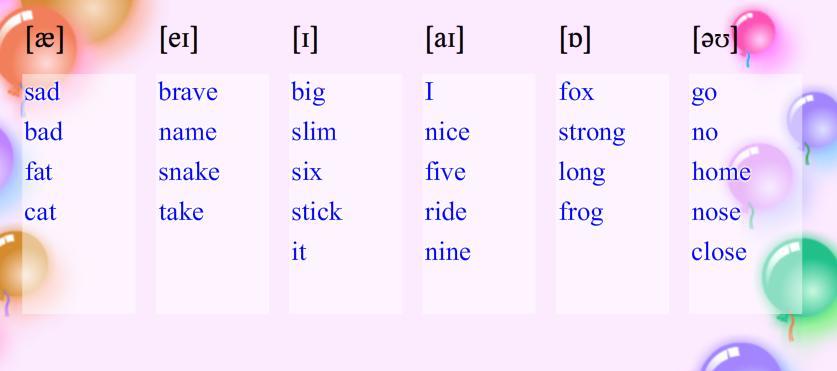 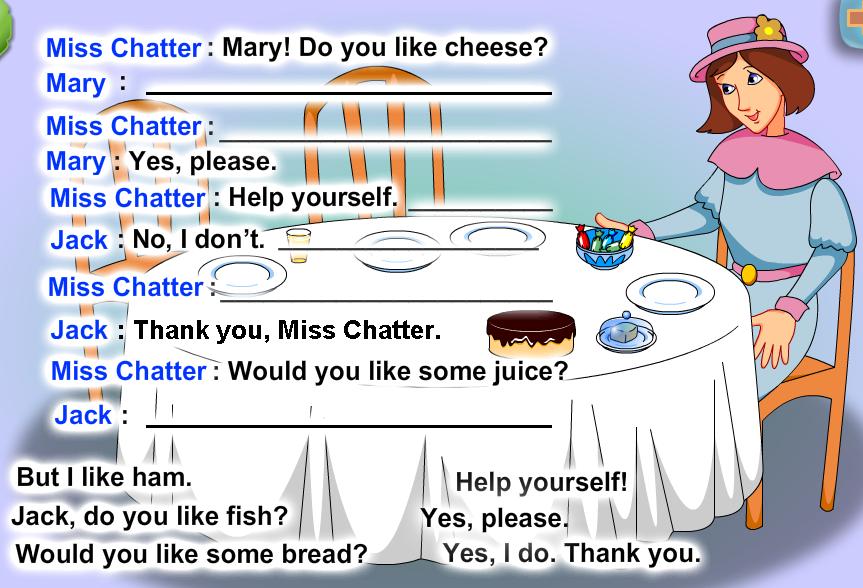 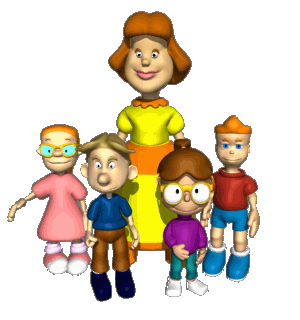 Dream english.com
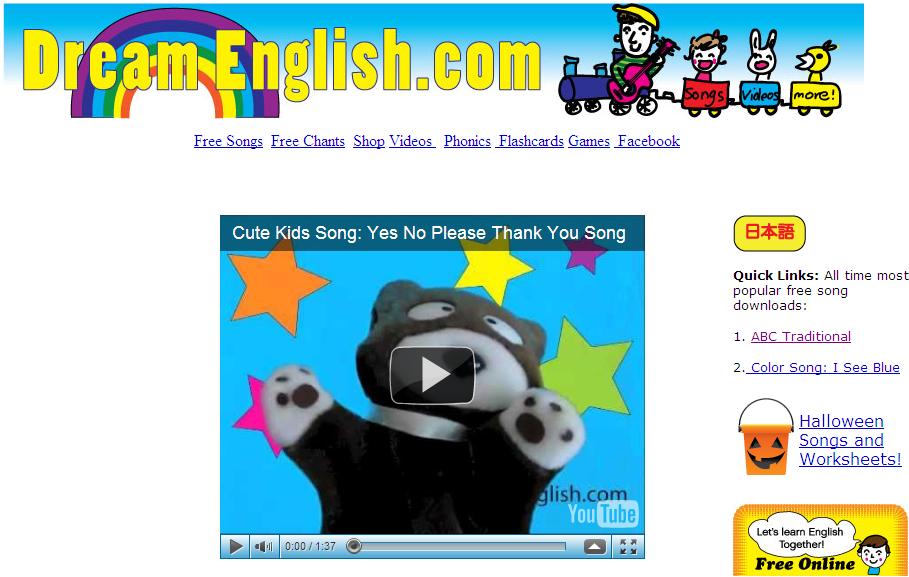 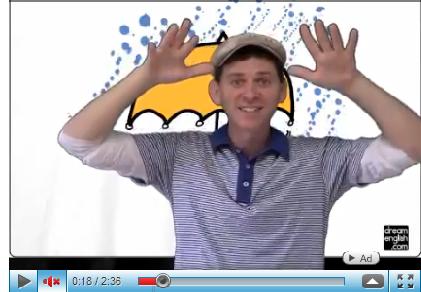 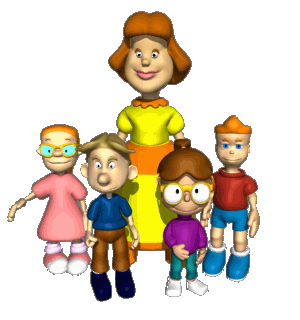 Мултимедийные программы помогают не только овладеть навыками иноязычного общения, но и сделать занимательным, динамичным, живым и эффективным урок.